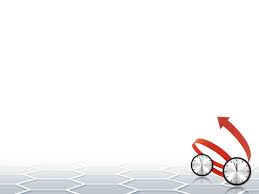 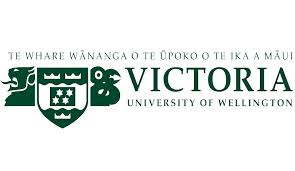 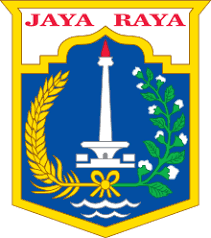 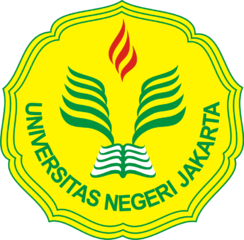 EDUCATIONAL CENTER
OF EXCELENT
PASCASARJANA
UNIVERSITAS NEGERI JAKARTA
4 KEY THEMES
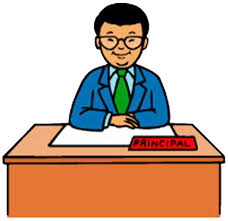 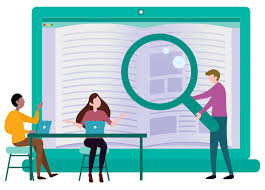 EMPOWERING POLICY-MAKERS


EMPOWERING STUNDENTS
EMPOWERING PRINCIPALS


EMPOWERING TEACHERS
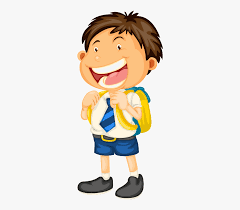 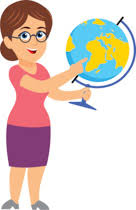 EMPOWERING PRINCIPALS
Pelatihan manajemen sekolah “merdeka belajar”

Pelatihan manajamen  kurikulum  “merdeka belajar”

Pelatihan Supervisi  “merdeka belajar”

Pelatihan manajemen “zonasisasi”

Pelatihan manajemen mutu sekolah
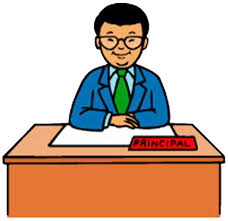 EMPOWERING TEACHERS
Pelatihan Penyusunan RPS “merdeka belajar”
Pelatihan Metode Pembelajaran“merdeka belajar”
Pelatihan Pengembangan Media “merdeka belajar”
Pelatihan Penilaian
Pelatihan Kompetensi Profesional Bidang Studi
Pelatihan Kompetensi Kepribadian
Pelatihan Kompetensi Sosial
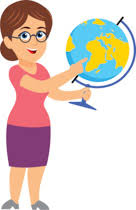 EMPOWERING POLICY-MAKERS
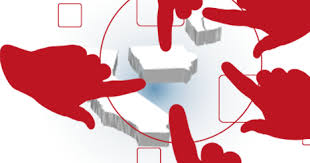 PELATIHAN

Evaluasi Program
Penelitian Kebijakan
Analytical Thinking and Problem Solving
Training Manajemen Perubahan dalam Era Globalisasi
Pelatihan Make Decision Making With High-impact
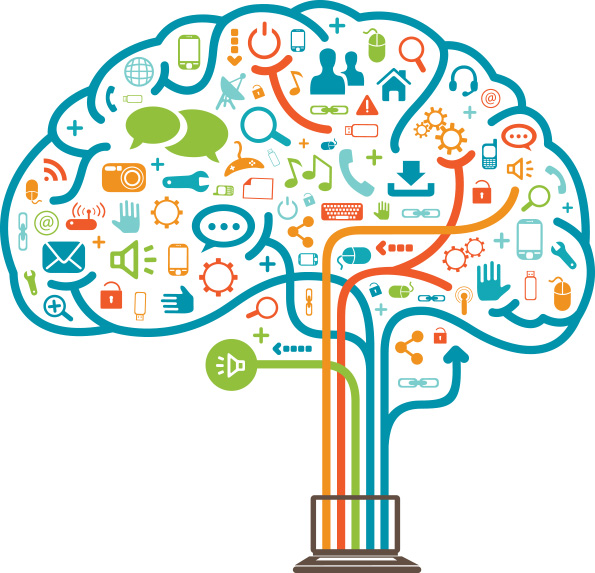 EMPOWERING STUNDENTS
Program Sekolah
Penguatan PISA
Pengembangan Model Gerakan Literasi
Penguatan Deradikalisme 
Penguatan kehidupan warga global
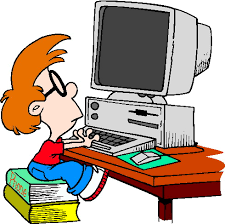 Pengembangan Literasi Digital
Pengembangan Literasi Informasi
Pemanfaatan Big Data
Pemanfaatan Cloud System
Penelitian dan Pengabdian Masyarakat
Joint research 
Pengembangan Pendidikan
Pengembangan SDM
Kebijakan
Pendampingan
Pendampingan untuk Guru dalam Penelitian  Tindakan 
Pendampingan untuk Guru dalam Penulisan Artikel Ilmiah
Pengabdian Masyarakat
Pengembangan Kelurahan Binaan
Pemgembangan Sekolah Model
TEST CENTER
TOEFL/ IELTS
Test Potensi Akademik
Academic Writing
Speaking and Presentation Skill
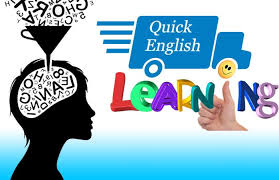 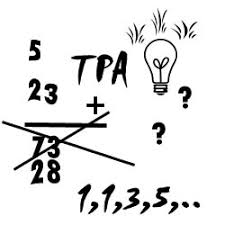